"The more I read, the more I acquire, the more certain I am that I know nothing." – Voltaire

“Suburbia is where the developer bulldozes out the trees, then                               names the streets after them.” 
- Bill Vaughan
Population and Community Ecology
Chapters 34 and 35
Studying Ecosystems
Ecology: Study of ___________ that living things have with each other and with their environment
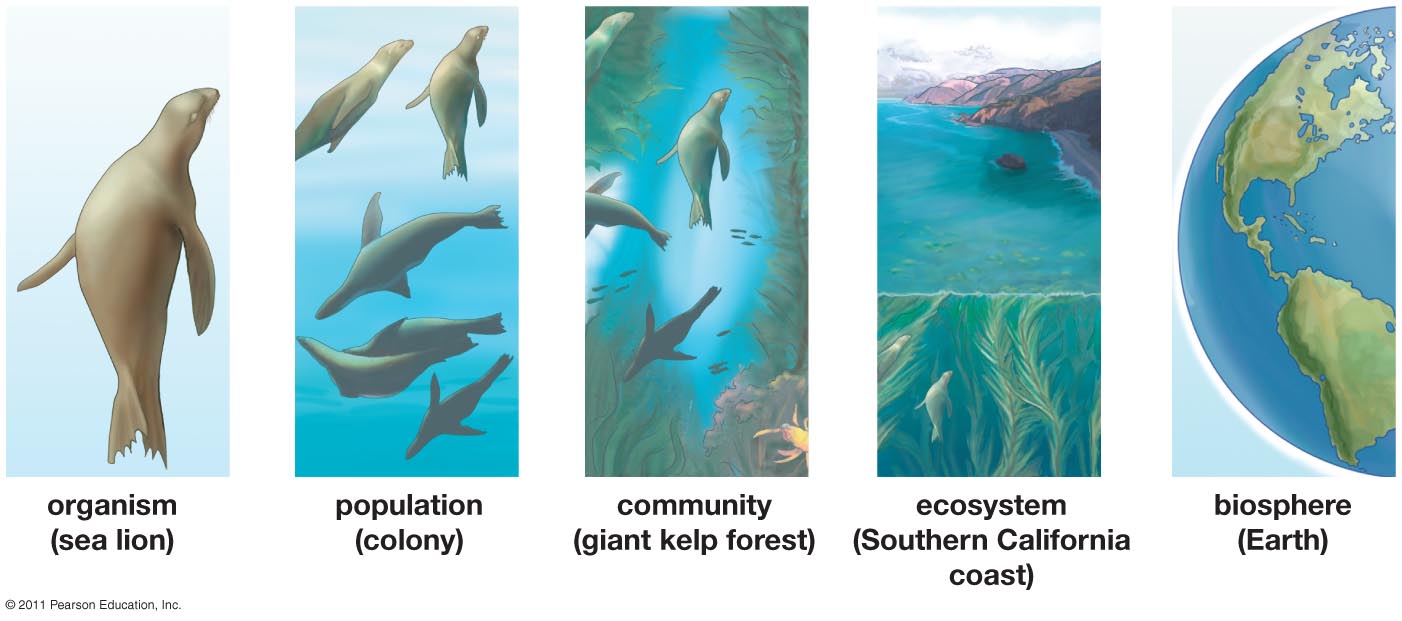 Different Levels of Study
Individuals: study of individual organisms within an environment
Population: all the members of a single species living in the same geographic area at the same time
___________: populations of all species that interact with one another in the same geographic area
Ecosystem: community of organisms and the _________ environment with which they interact
Biotic and abiotic factors
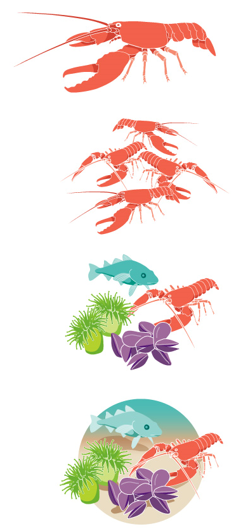 Factors that Influence Population Growth
Demography: the study of factors that determine the size and structure of populations through time

Four factors that determine the actual size of a population
Natality:  birth rate
Mortality: death rate
Immigration: migrate into a population
Emigration: migrate out of an area

Fecundity: the number of _______________ produced by each female in the population
Actual reproductive rate of the population
Population Growth
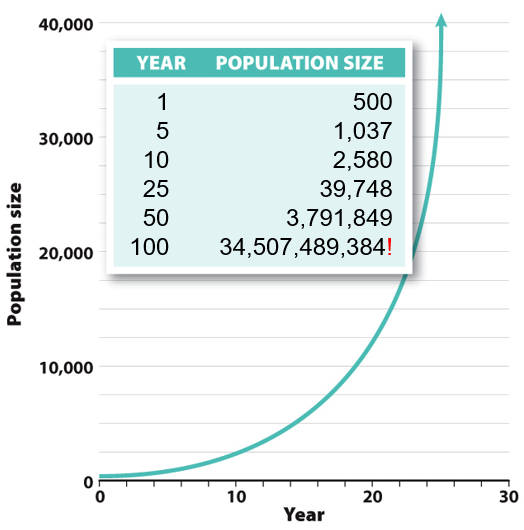 ______________(r): the change in the number of individuals in the population over some unit of time (year)
Growth rate = natality – mortality

Population growth = r x N
where N equals the current number of individuals in the population
[Speaker Notes: Population growth only occurs when individuals produce more than one offspring (direct replacement)
Populations can not grow unchecked forever, so exponential growth never lest long in nature. 

Example has growth rate of 0.2 births per individual per year]
Types of Population Growth
Exponential growth: when the population’s size increases at a rate proportional to its current size
J-shaped curve


Logistic growth: the density-_________ decrease in growth rate as population size reaches the carrying capacity
S-shaped curve
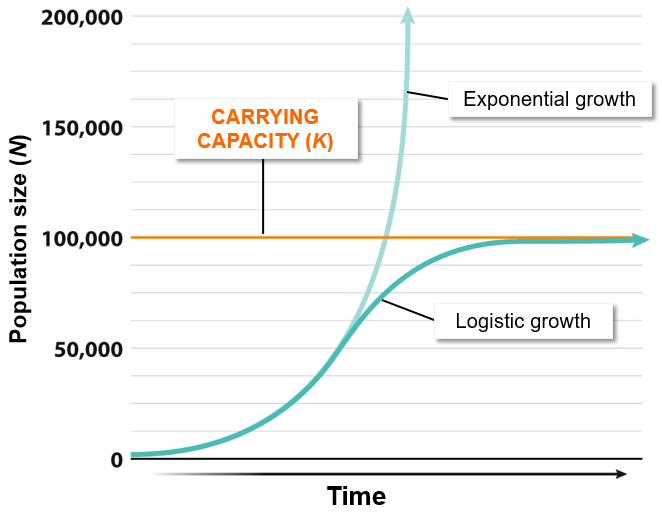 Types of Population Growth
Carry capacity (K): the maximum population size of a certain species that a given habitat can support


Environmental resistance: forces of the environment that act to ______________________
Competition for resources, predation, disease
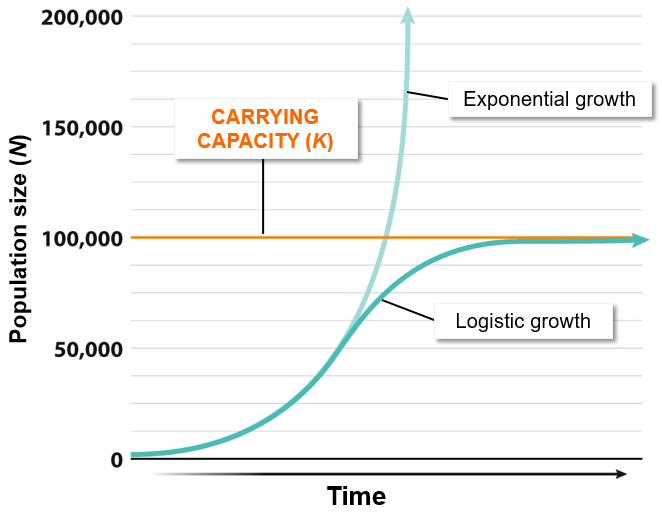 Human Population Growth
Types of Disease
Genetic = caused by a defective gene or abnormal chromosome number. 
Non-contagious, but few if any treatments. Down-syndrome, cystic fibrosis

Deficiency = individuals are lacking certain necessary vitamins or minerals.
Non contagious but usually treatable. Scurvy, rickets

Degenerative = manifest with aging process. 
Non contagious with minimal treatment. Alzheimers, osteoarthritis

Communicable = caused by the transfer of a pathogen. 
Contagious, treatment varies. Influenza, chicken pox, STD’s
Communicable Diseases
_____________ = the infectious agent, what you catch. Viruses, bacteria
Transmission = the transfer of a pathogen from one individual to another
Viral – few treatment options, impossible to cure. Include: HIV, herpes, hepatitis B, ebola
Bacterial – most treatable with anti-biotics, some have developed genetic resistance. Includes: chlamidia, gonorrhea, syphilis
Other – yeasts, mites (scabies), insects (pubic lice). Treatments very
Different Life History Strategies
Density dependent: when the density of the population becomes limited by factors that limit population growth
Food supply, space 

K-selected species: one whose population sizes tend to be limited by _____________________
Density dependent

r-selected species: one whose population size is limited by _________________
Density independent
r-Selected and K-selected Species
r-selected
K-selected
________ environment
Large organism size
Large amount of energy used to produce each offspring
_____ offspring produced
Late maturity (long parental care)
Long life expectancy
Multiple reproductions in lifetime
__________ environment
Small organism size
Little energy used to produce each offspring
______ offspring produced
Early maturity
Short life expectancy
Single reproduction in lifetime
Population Dynamics
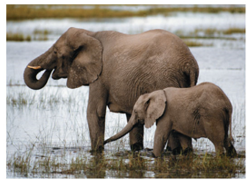 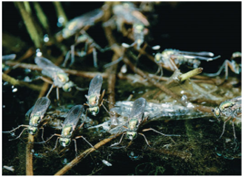 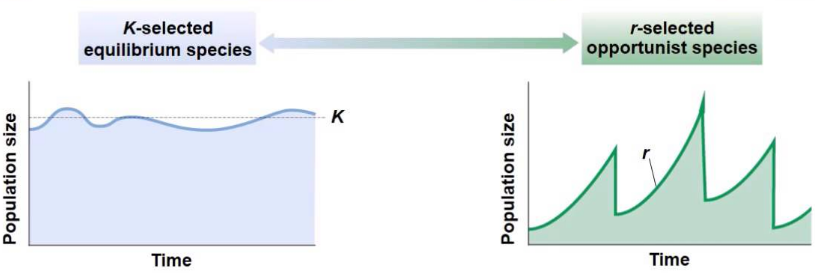 Population size:
limited by carrying capacity
density dependent
relatively stable
Population size:
limited by reproductive rate
density independent
relatively unstable
Survivorship Curves
Type I and Type II = K-selected species
Type III = r-selected species
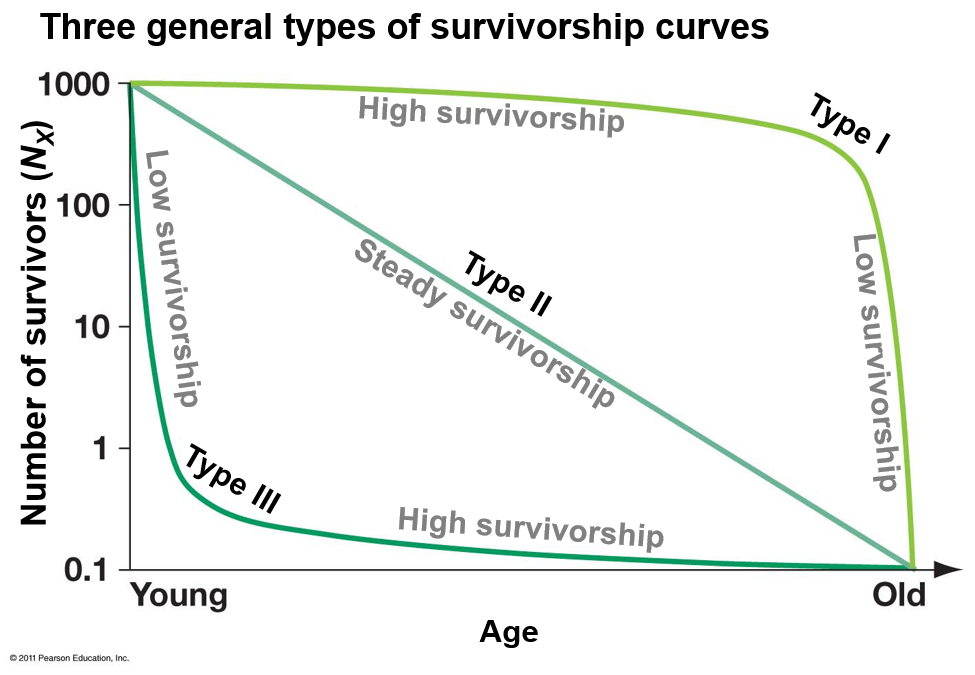 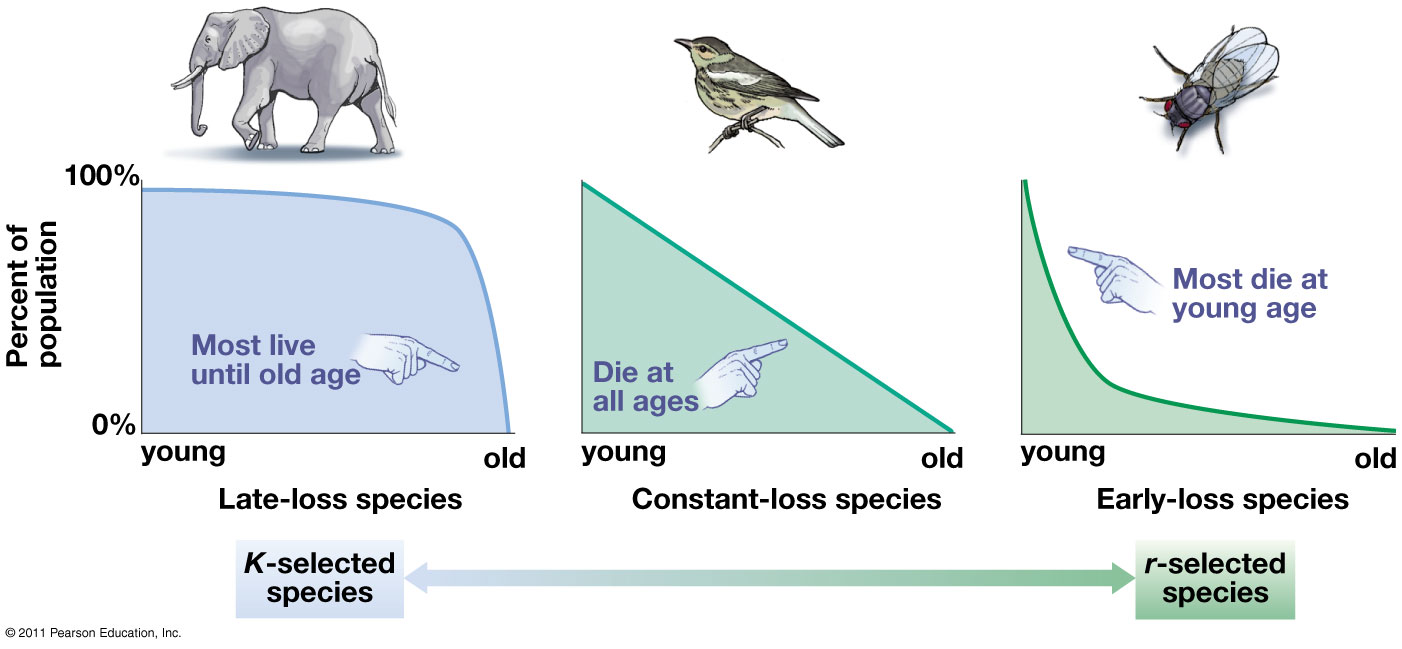 Community Ecology
Community Ecology
Intraspecific competition: completion among members of the ___________
Resources, space, sunlight, food, mates
Increases as pop. density increases

Interspecific competition: competition among individuals of _____________ for the same limited resources
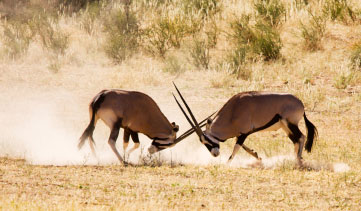 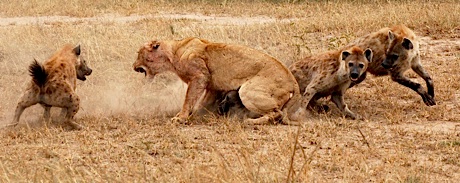 Interaction Through Competition
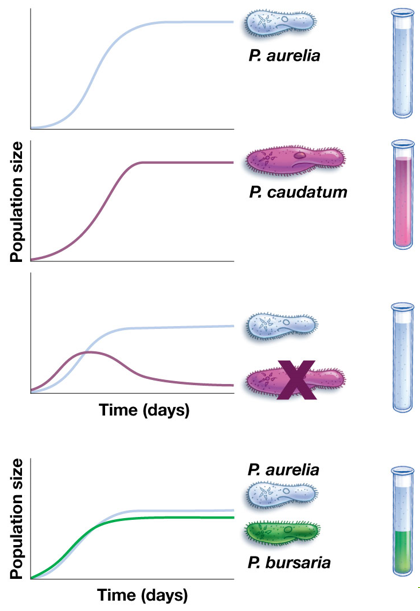 _________________: an organism’s place or role within a community
Space it requires, food it consumes, reproductive requirements

Competitive exclusion principle: two species cannot occupy the same ecological niche in the same area, because one species will always out compete the other 
G.F. Gause – It is not possible for two species to occupy the same ecological niche in the same area
Resource Partitioning
Resource partitioning: dividing up of scarce resources among species with similar requirements
______________
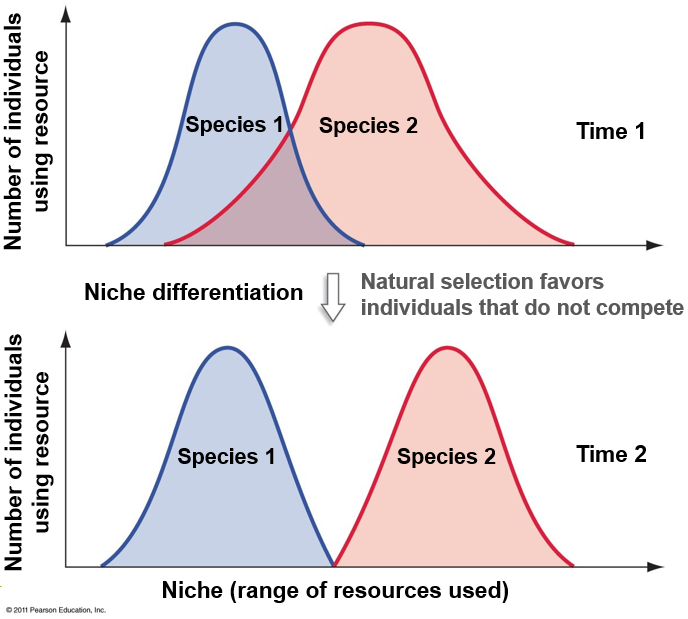 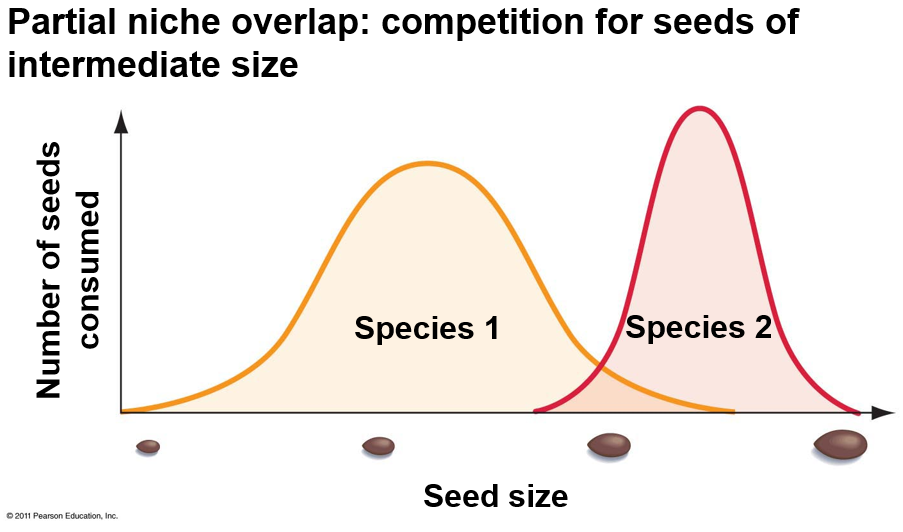 Fundamental vs. Realized Niche
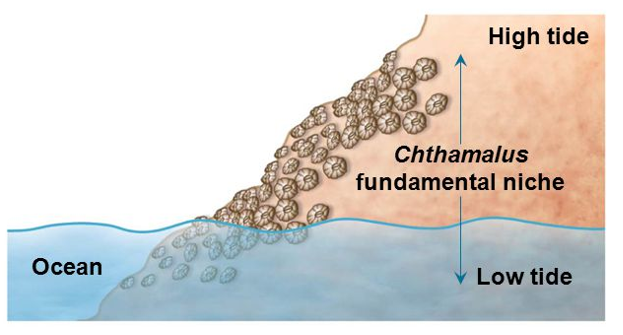 Fundamental niche: the full range of environmental conditions and resources an organism can possible occupy and use in the absence of competitors

___________ niche: the part of the fundamental niche that an organism occupies as a result of competitors in the habitat
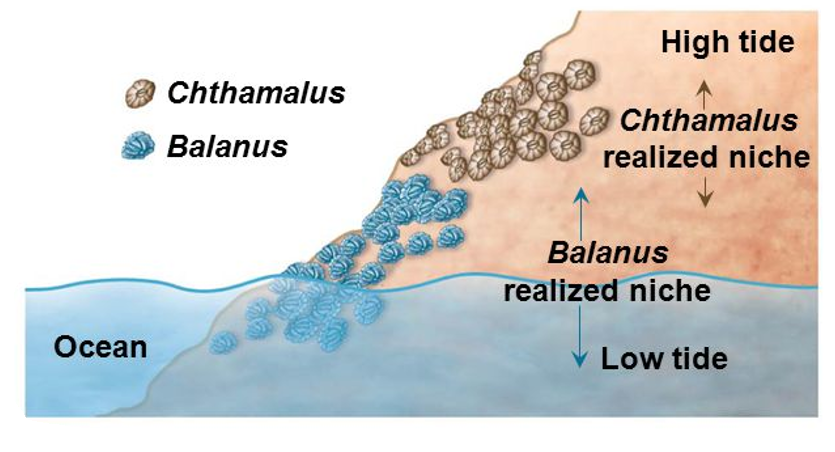 Parasitism
Parasitism: a non-mutual symbiotic relationship, where one species       (the parasite) benefits at the expense of the other (the host)
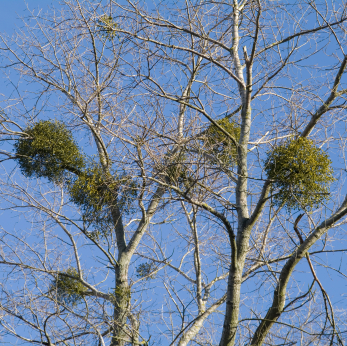 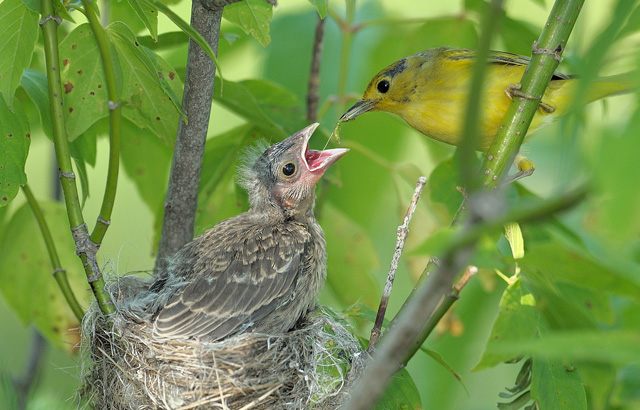 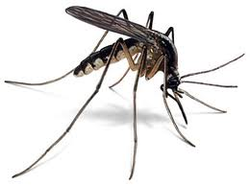 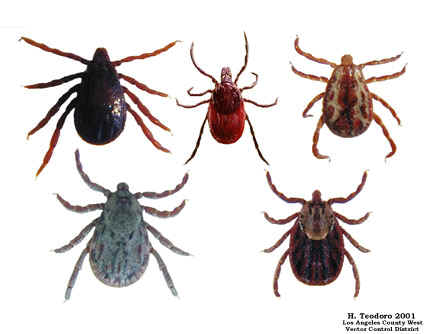 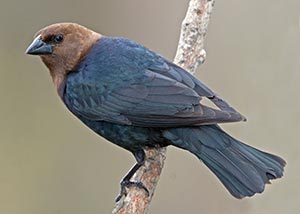 Predator and Prey Relationships
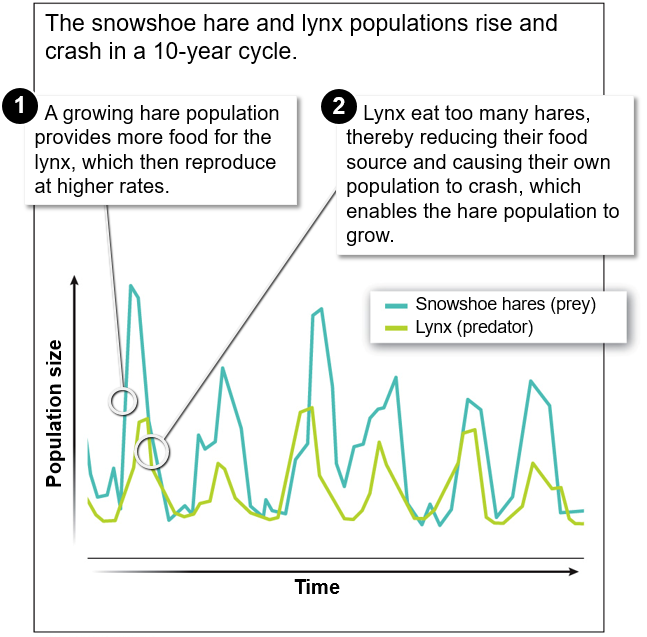 Predator and prey populations are often linked in a dynamic relationship of population increases and decreases
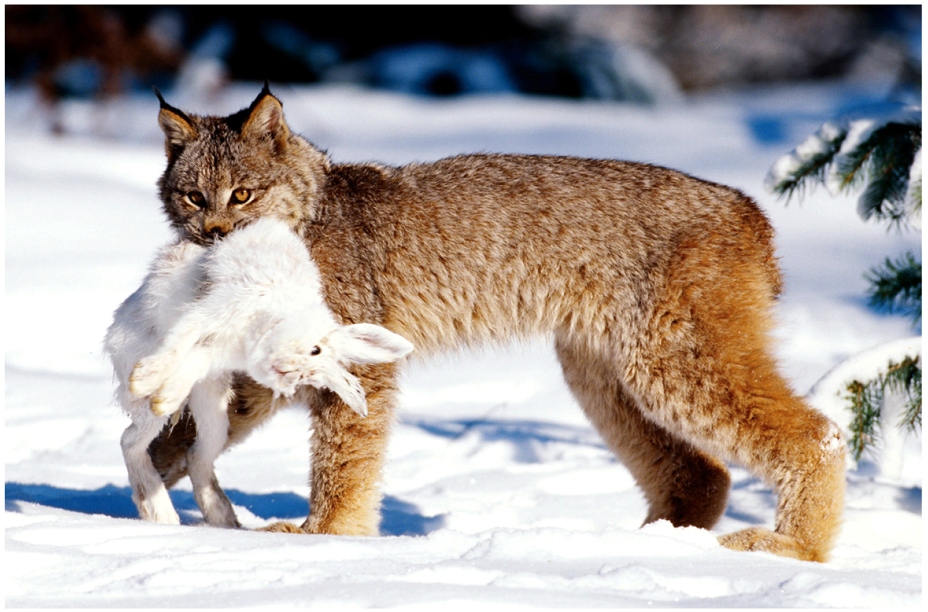 Predator and Prey Relationships
Predators act to control prey populations 
_________________: a species whose absence in the community would bring about significant change in that community
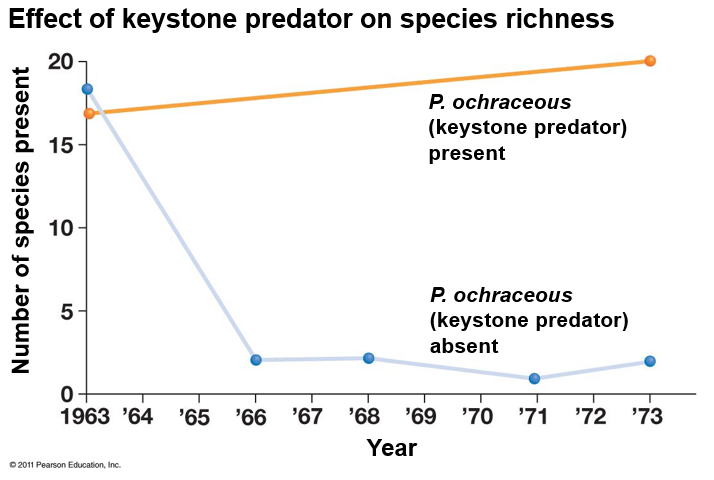 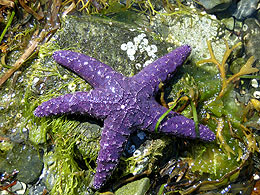 Predator: 
Pisaster ochraceous
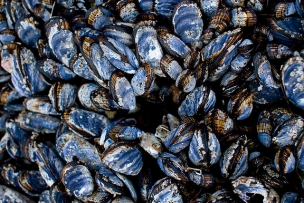 Prey: 
Mytilus californianus
Predatory Defenses
Coevolutionary ____________: a repeating cycle of reciprocal adaptation
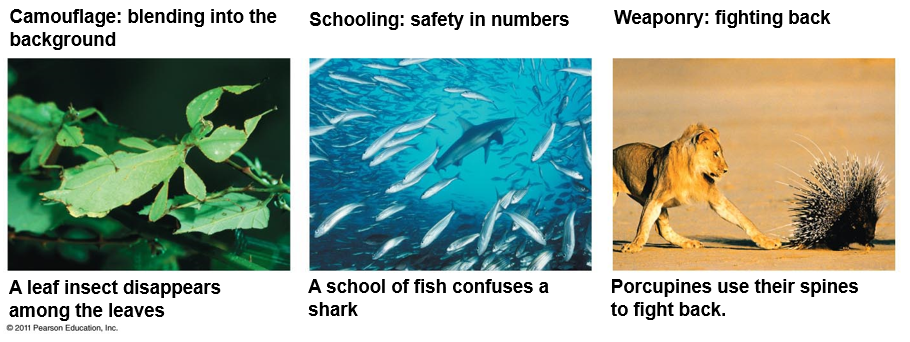 Evolutionary Arms Race
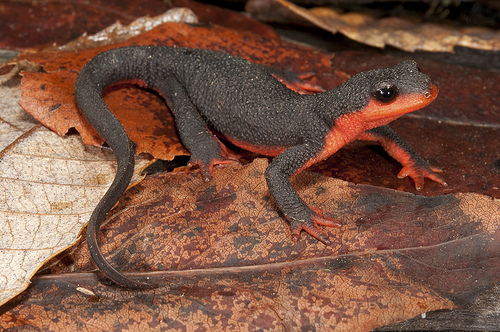 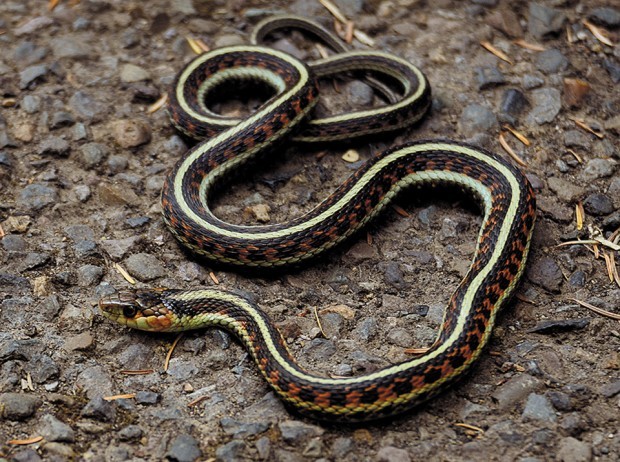 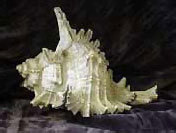 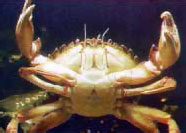 "Arms races . . . it is a colorful way of talking about coevolution, particularly when it is coevolution between enemies: between predator and prey, between parasite and host. Adaptations on one side call forth counter adaptations on the other side, and the counter adaptations call forth more and so on, escalating all the time.
The consequence is that the apparatus that we see gets better but the efficacy of it does not necessarily get better because the other side is getting better at the same time."
-Richard Dawkins
Mutualism
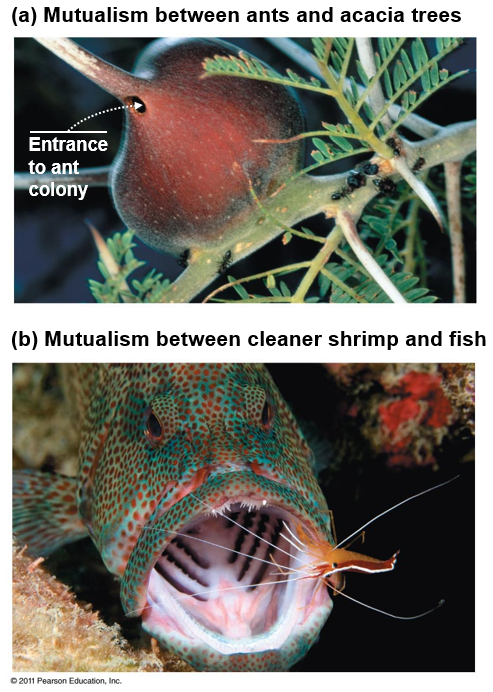 Mutualism:  An interaction between individuals of two species that is _________ to both individuals

Examples of mutualistic relationships
Flowers and pollinators
Mycorrhizal fungi and plants root systems
Ants and acacia trees
Cleaner shrimp or fish and larger fish
E.coli and humans
Termites and trichonympha
Coevolution
Coevolution: interdependent evolution of two or more species
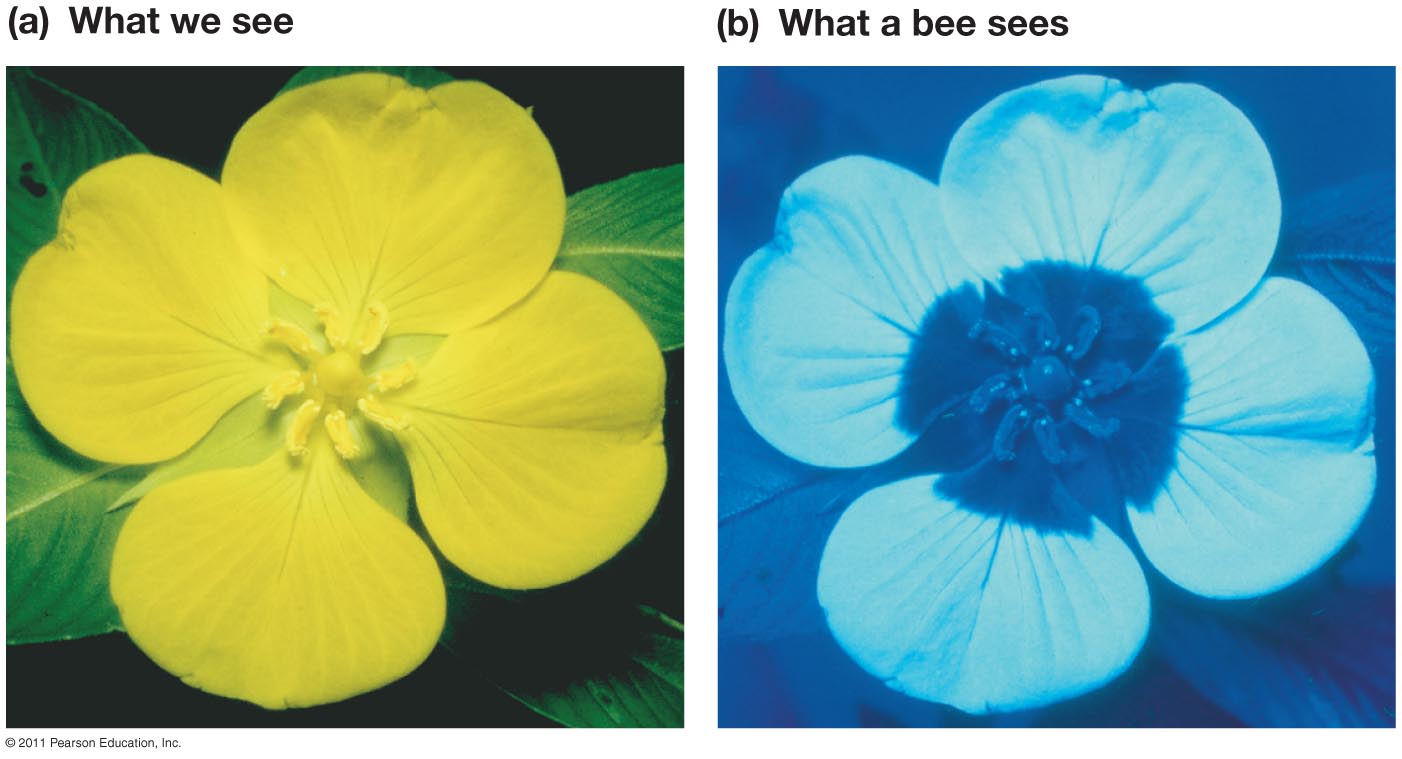 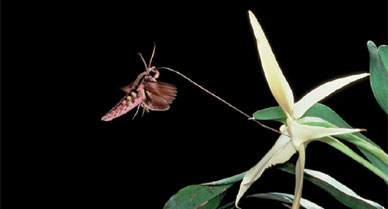 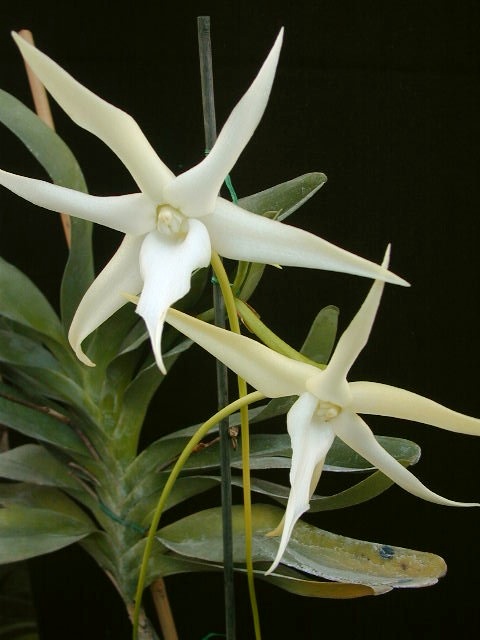 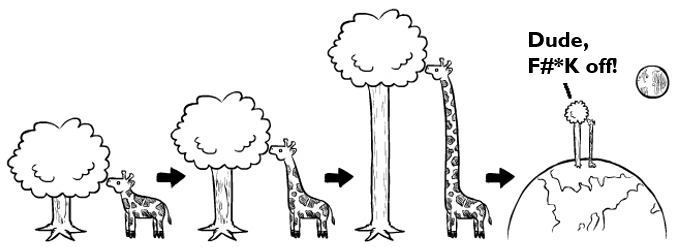 Commensalism
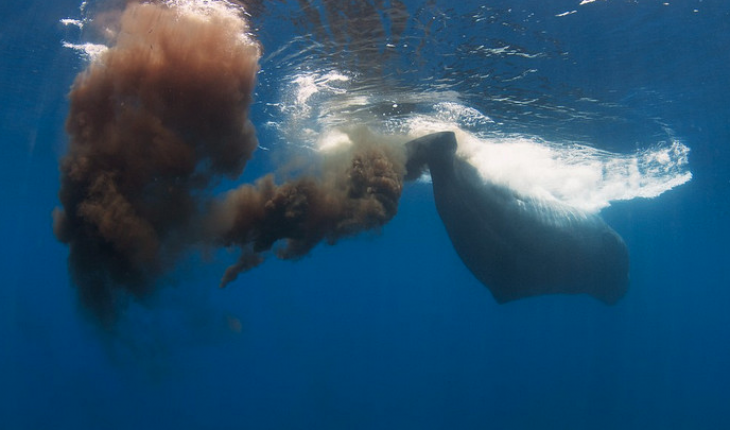 Commensalism: an interaction between individuals of two species in which one benefits while the other is neither harmed nor helped 
Whale poo stimulates phytoplankton growth
Elephants kicking up insects for cattle egrets
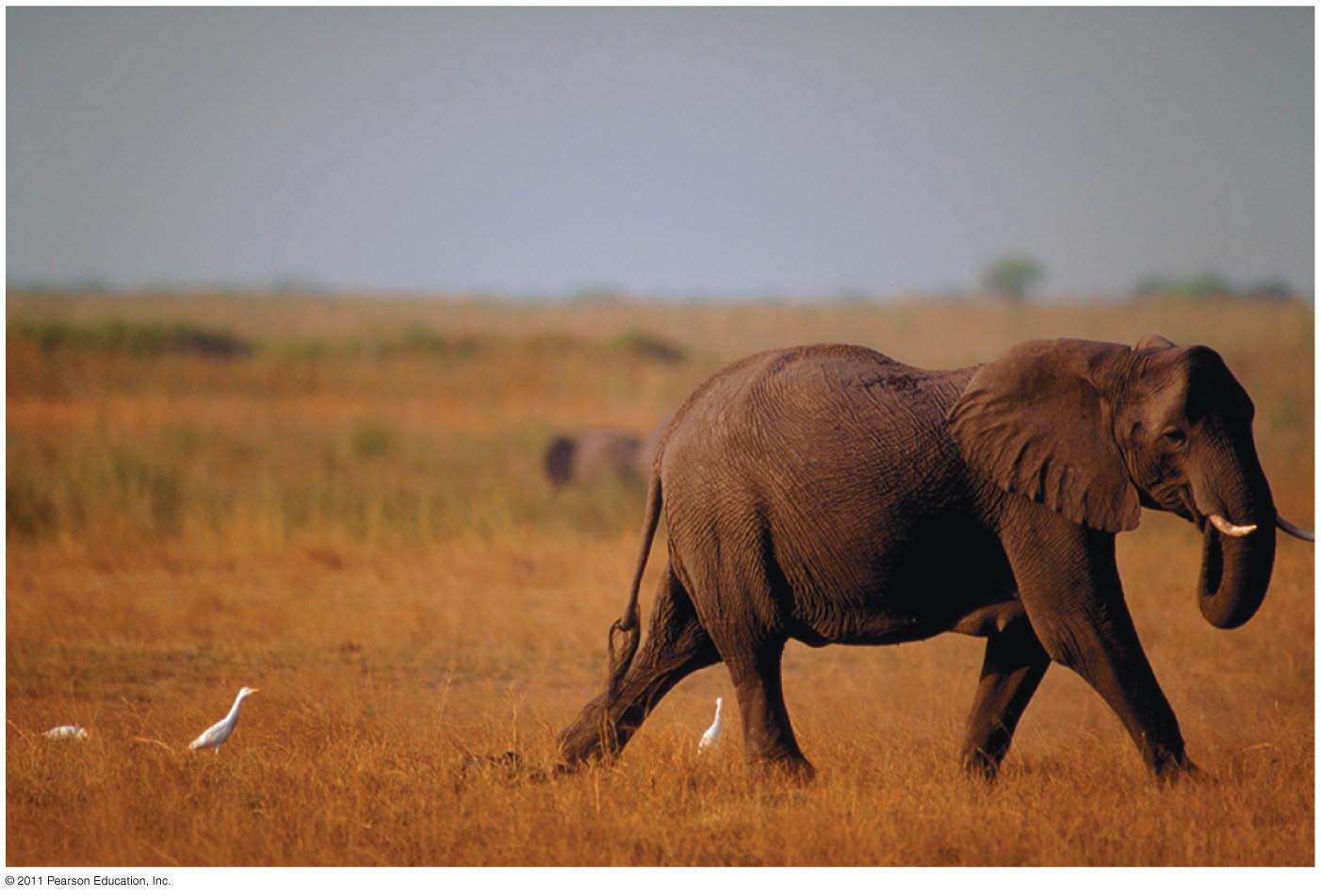 Biodiversity
Biological diversity or biodiversity: the ______ of plants and animals, or other living things, in a particular area or region

Three levels of Biodiversity
           Genetic diversity                                 Species diversity                              Ecosystem diversity
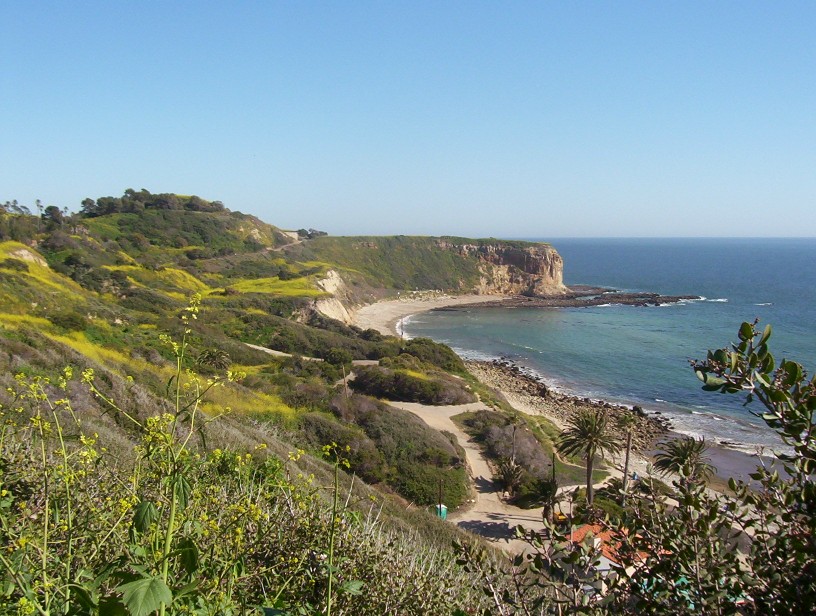 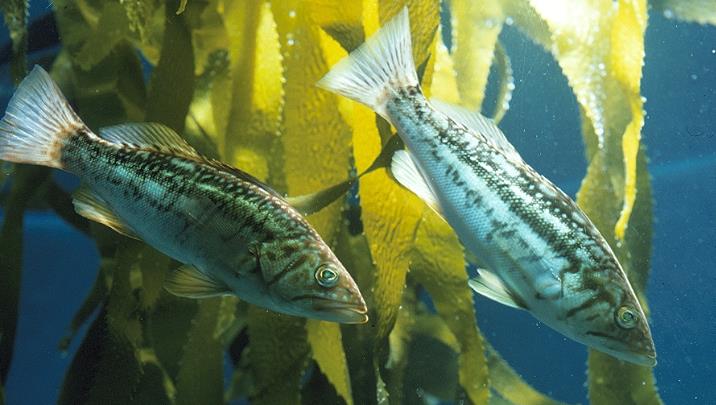 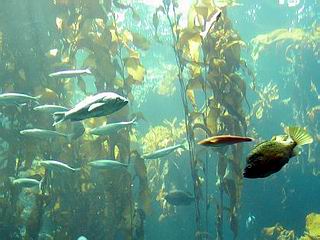 Genetic Diversity
Genetic diversity: genetic variation among individuals of the ___________
__________ potential
Disease resistance
Antibiotic resistance
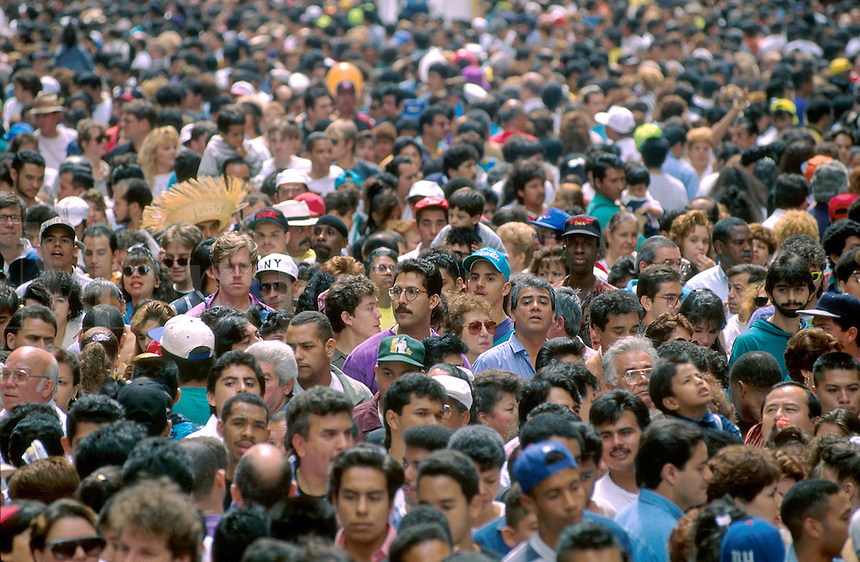 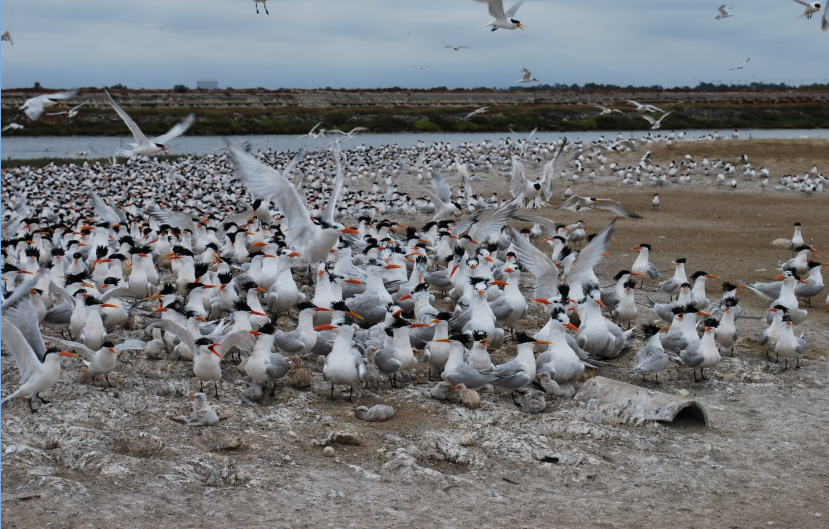 Species Diversity
Species diversity: the variety of species within an ecosystem
Health of an ecosystem
Diverse ecosystems are have a greater adaptive potential

Potential benefits to humans
Medications
Approximately _____% of all prescriptions originated from                                                                    plants and animals
Food
____________ species of edible plants on Earth
Products
Wood, fibers for clothing and other uses, lotions, oils, etc..
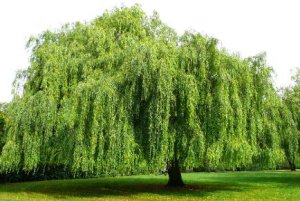 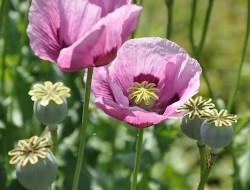 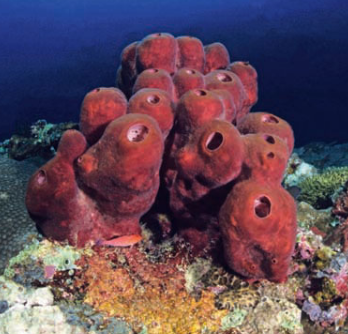 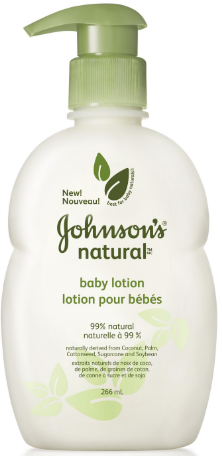 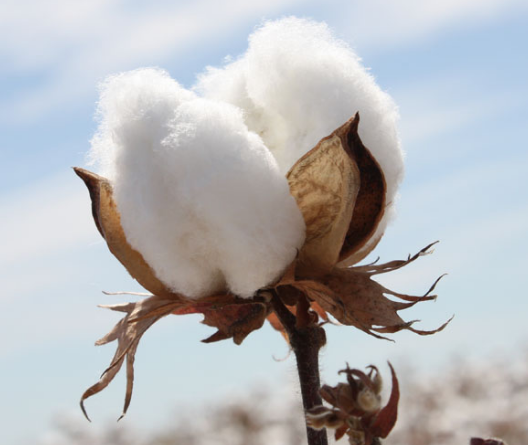 Food Webs
Food chain: the linear transfer of energy between organisms in an ecosystem from producers to consumers
Phytoplankton  Krill  Whale

Food web: the interconnection of all the food chains within a particular ecosystem
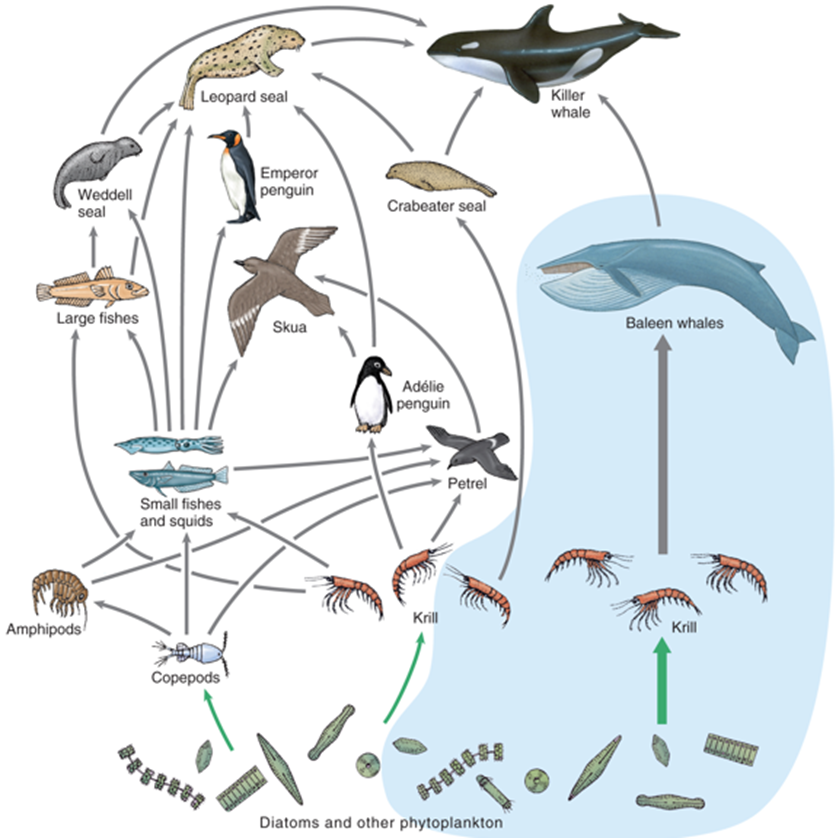 Species Diversity
Cooper’s Hawk
Red-tailed hawk
Oak woodland food web
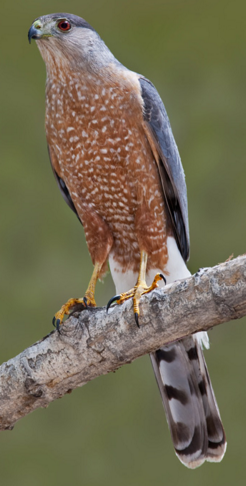 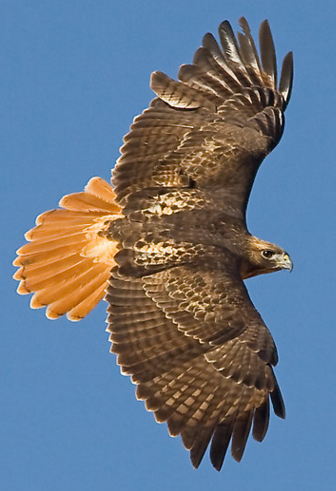 Coyote
Acorn woodpecker
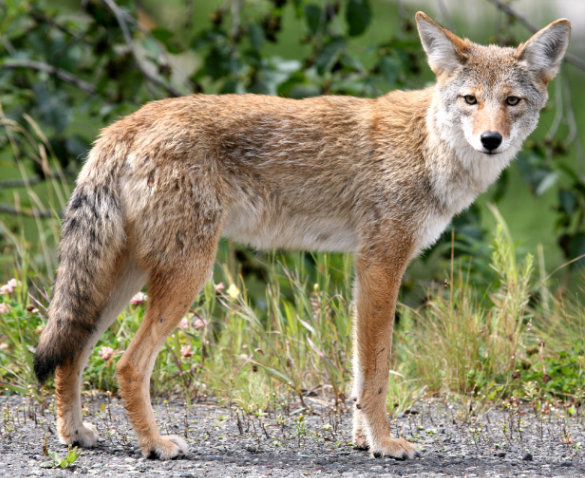 Warbler
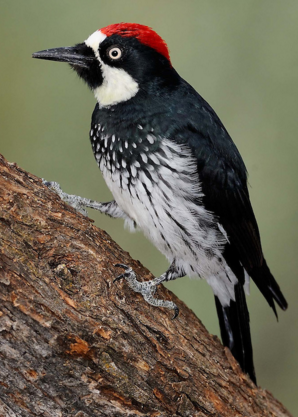 Gray squirrel
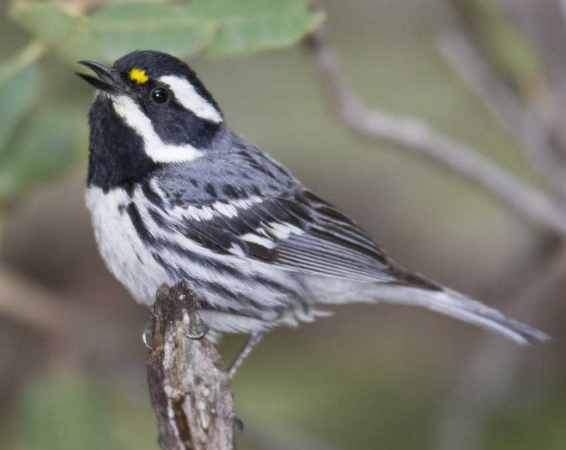 Gall wasp
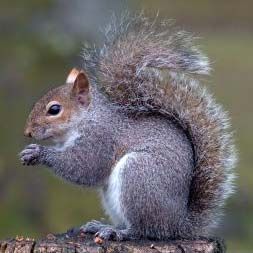 Spotted orbweaver
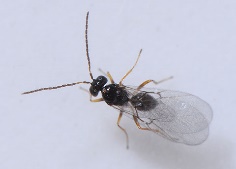 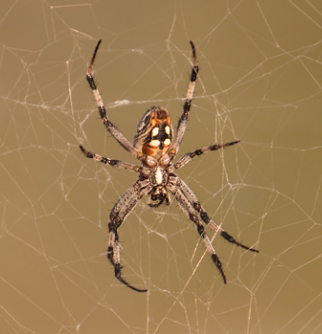 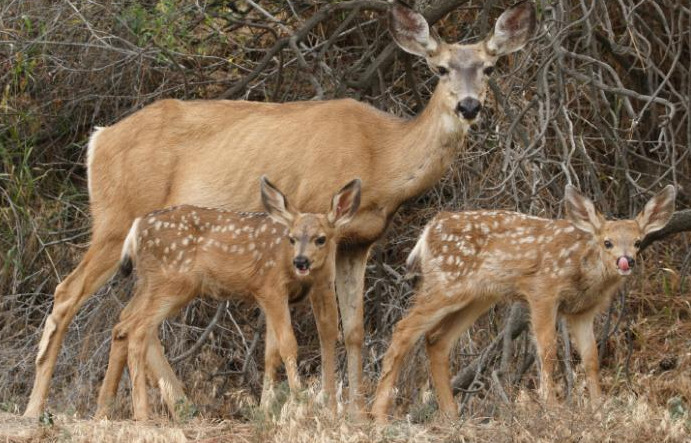 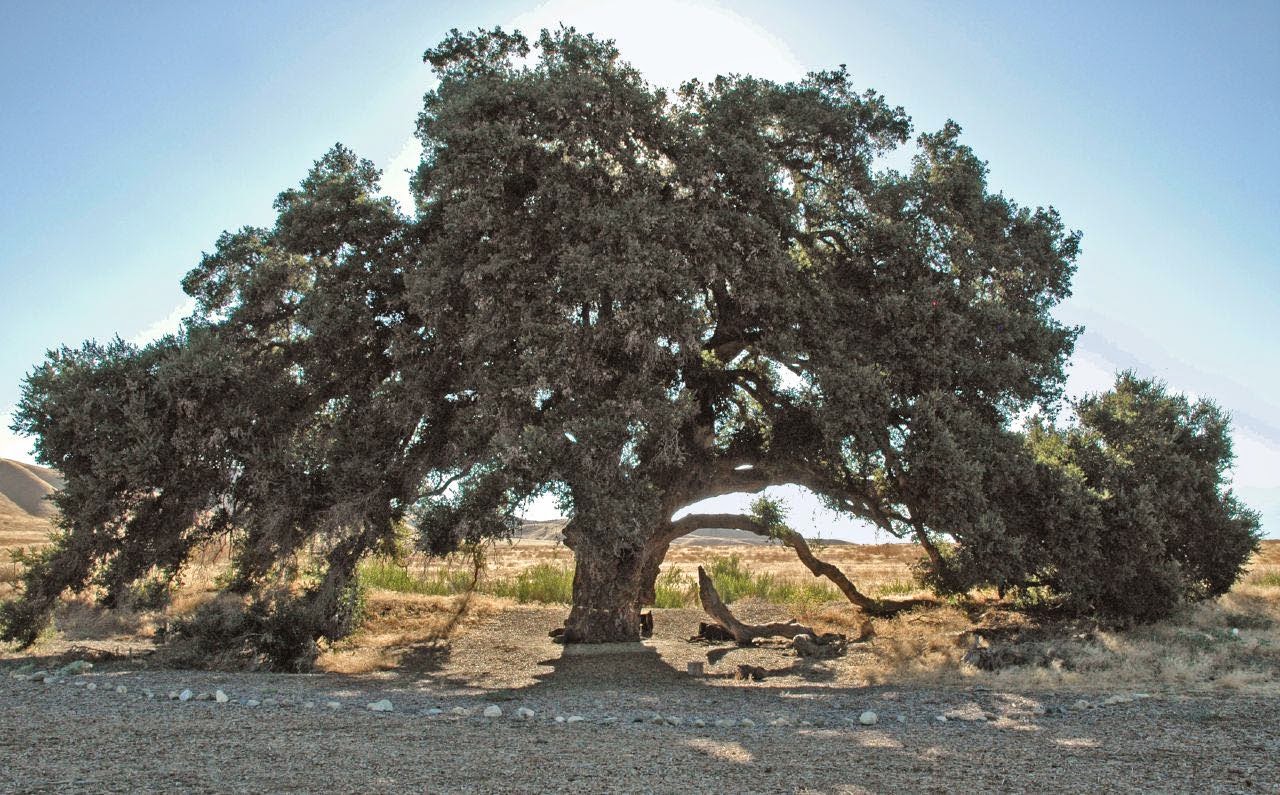 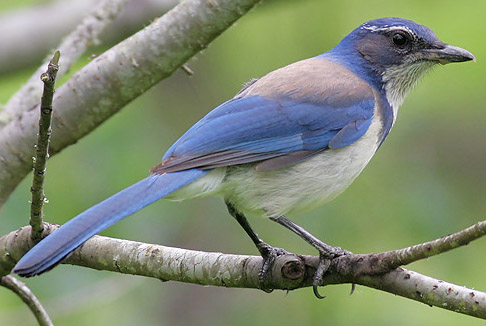 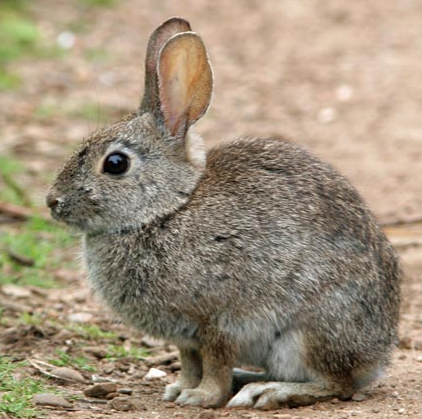 Scrub jay
Brush rabbit
Mule deer
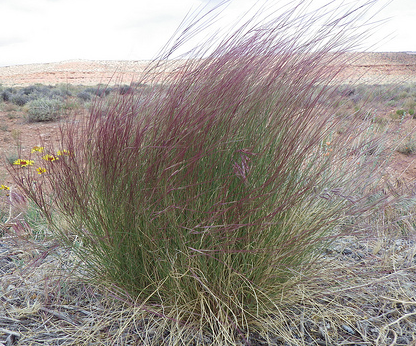 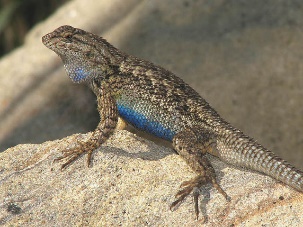 Coast live oak
Purple awn grass
Western fence lizard
[Speaker Notes: .]
Species Diversity
Cooper’s Hawk
Red-tailed hawk
Oak woodland food web
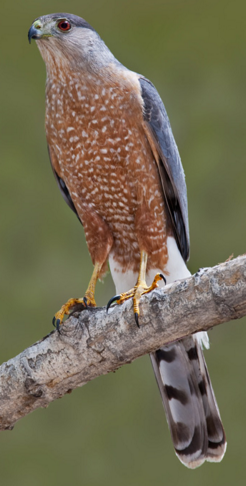 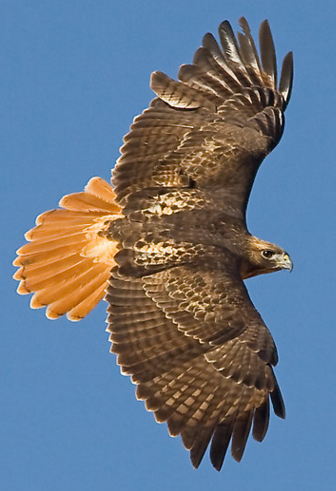 Coyote
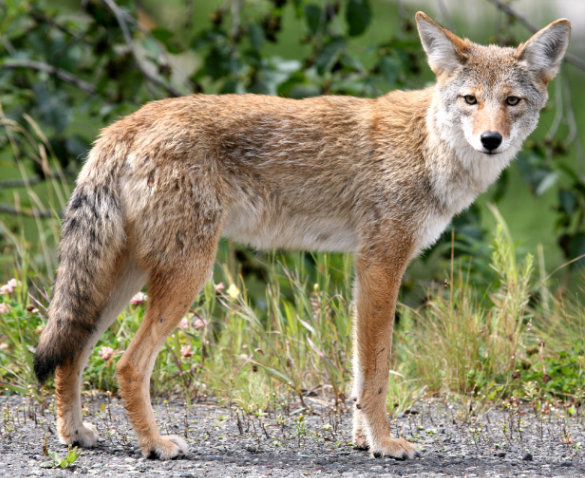 Warbler
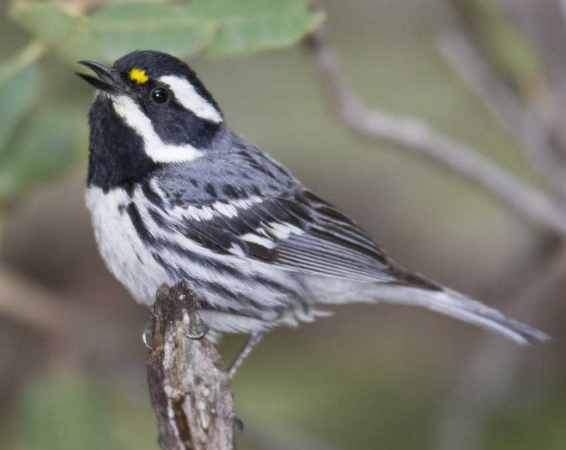 Spotted orbweaver
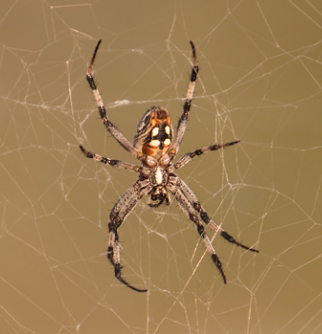 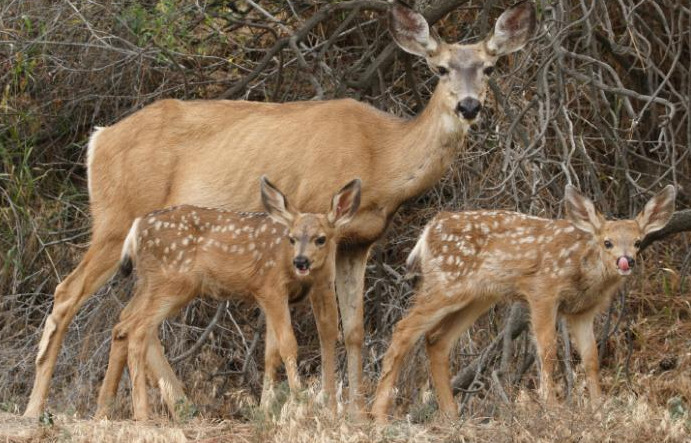 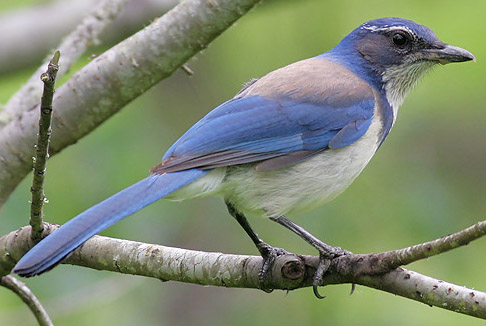 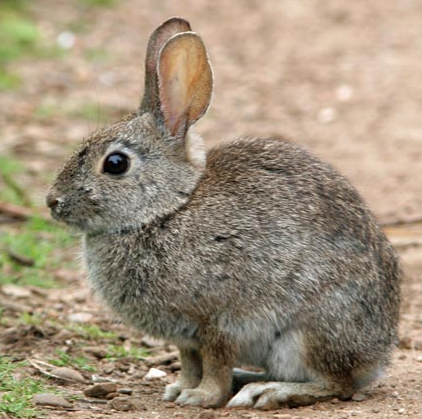 Scrub jay
Brush rabbit
Mule deer
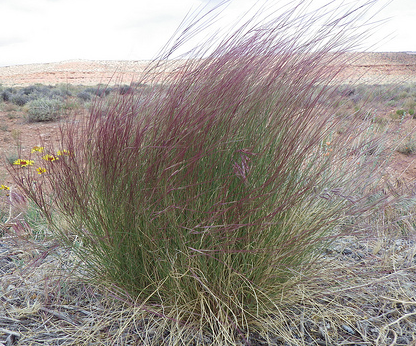 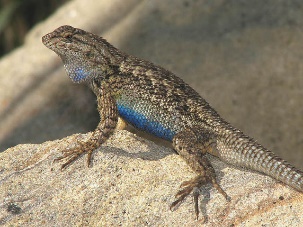 Purple awn grass
Western fence lizard
Trophic Levels
Primary producers: autotrophs (plants) that convert solar energy to chemical energy
Primary consumers: herbivores are animals that eat plants
Secondary consumers: carnivores are animals that eat herbivores
Tertiary consumers: carnivores that eat other carnivores
Only about 10% of the biomass from one trophic level is converted to biomass in the next trophic level
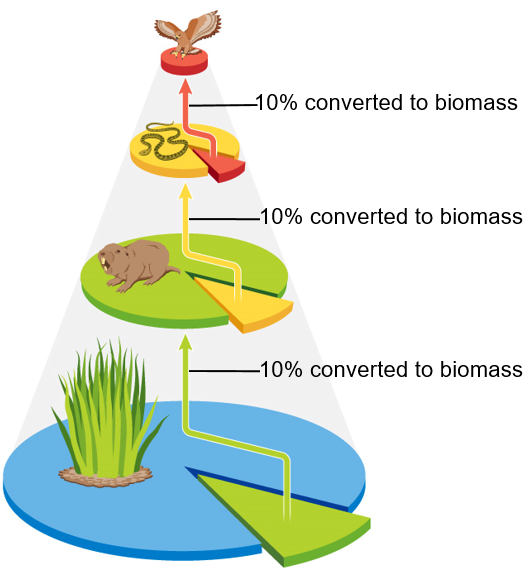 TERTIARY CONSUMERS
SECONDARY CONSUMERS
PRIMARY CONSUMERS
PRIMARY PRODUCERS
Energy Transfer Between Trophic Levels
Most energy consumed is lost as waste or is used in cellular respiration and is lost as heat. 
Only about 10% of consumed energy goes toward growth (stored energy), which can then be passed on to the next trophic level 
__________ available at higher trophic levels
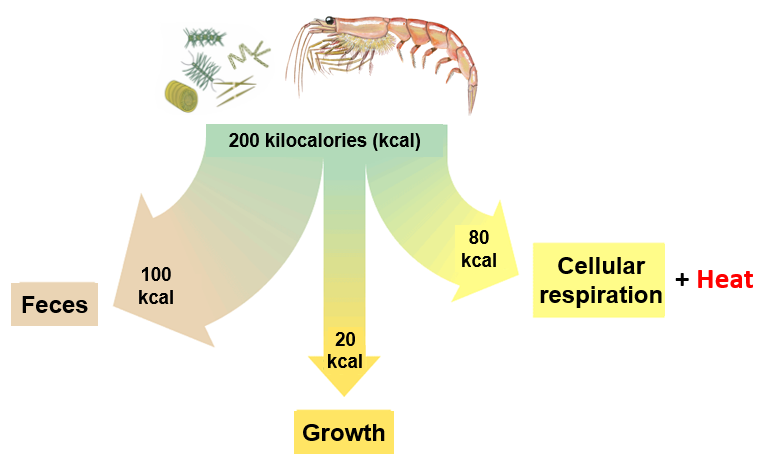 Trophic Levels
Only about 10% of the biomass from one trophic level is converted to biomass in the next trophic level, which results in fewer top predators
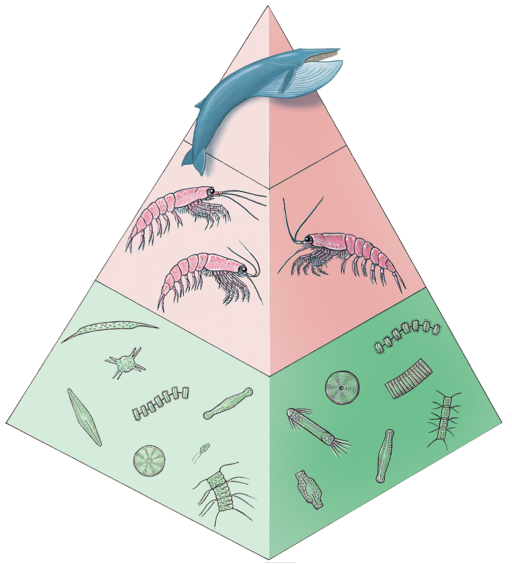 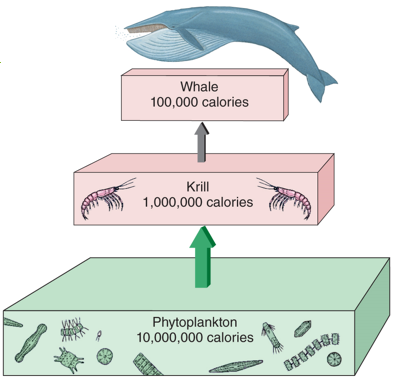 Trophic Levels
Eating meat is an inefficient way of using the available energy from primary production
It takes 10 pounds of feed corn to produce 1 pound of bacon or beef steak
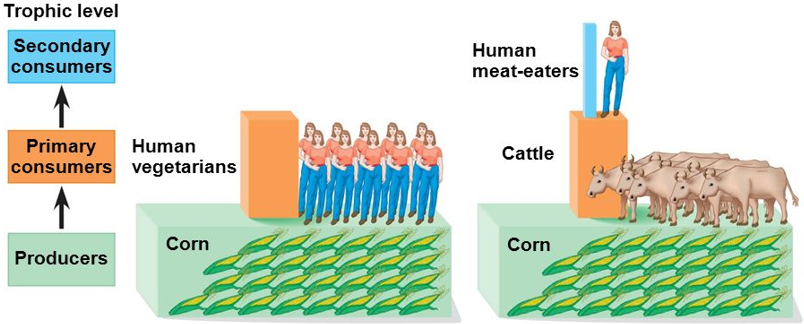 Trophic Levels
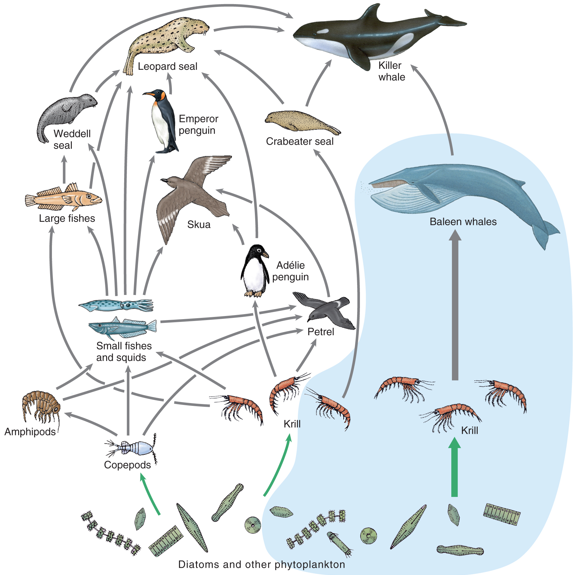 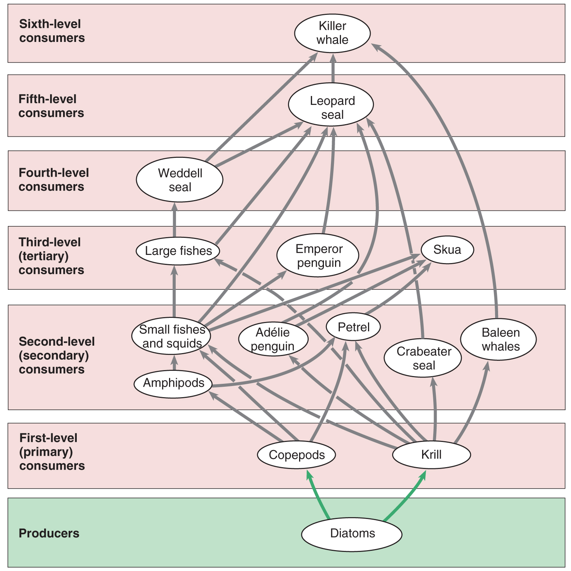 Biomagnification
Biomagnification: toxic substances become increasingly ____________ within living things as they move up each trophic level
Common with DDT, Mercury, and PCB’s
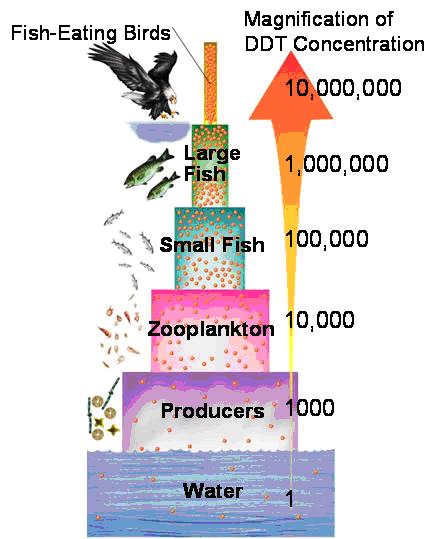 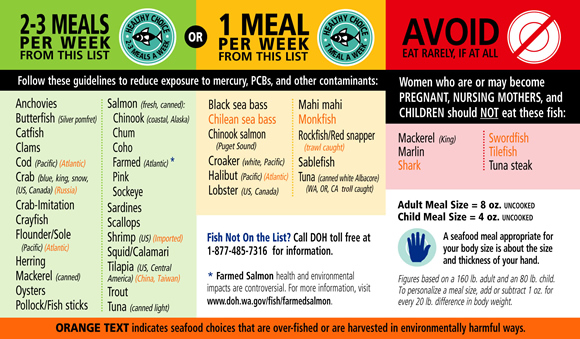 Ecosystem Diversity
Ecosystem diversity: variation of types of ecosystems in a given area
Many ecosystems under threat in developing areas
>50% of __________________ on earth have been lost
>85% of coastal sage scrub habitat lost in southern California
>____% of estuaries and other riparian habitats lost in California
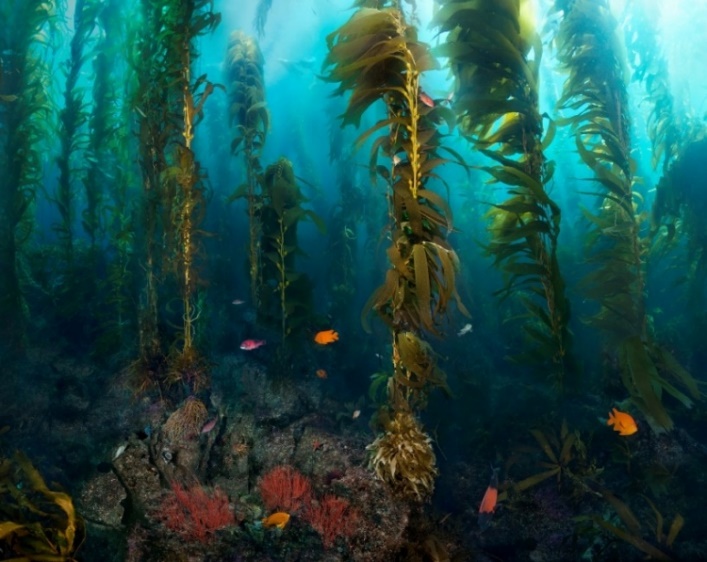 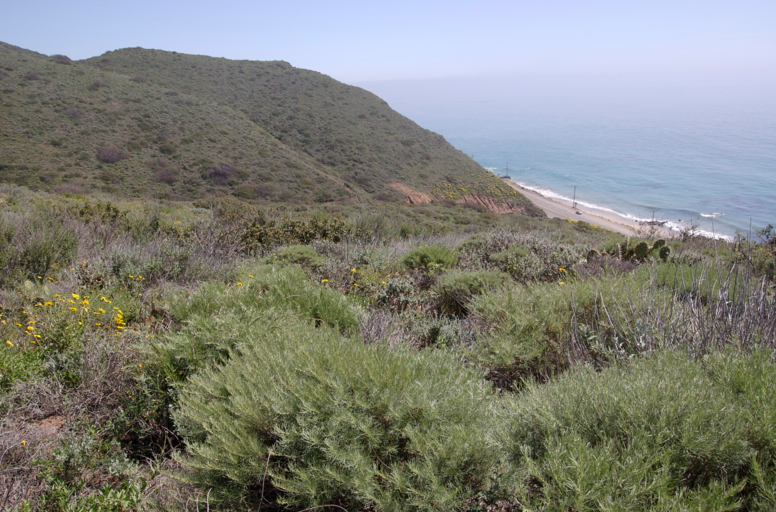 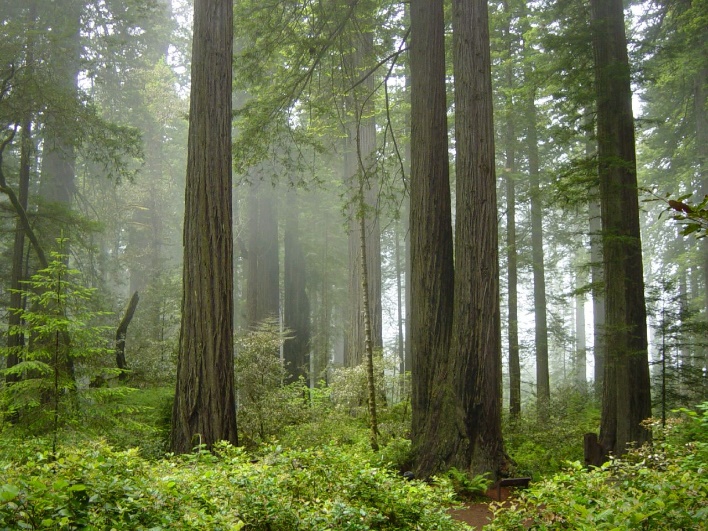 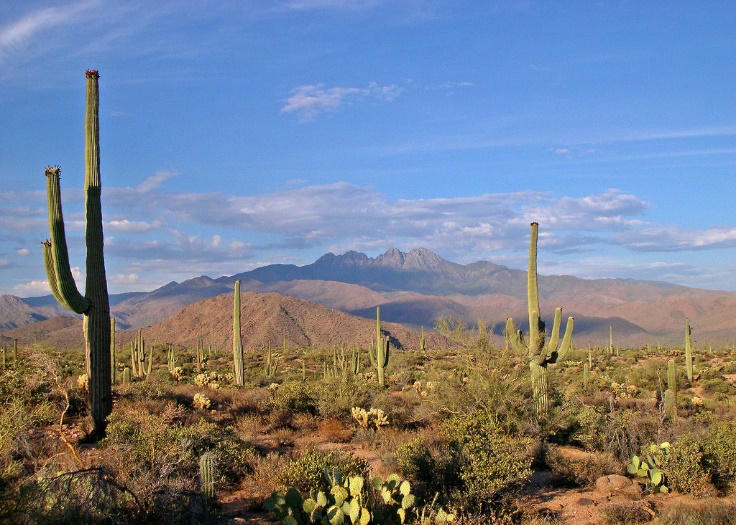 Ecosystem Diversity
Ecosystem services: all the processes through which natural ecosystems benefit _____________.
Provide water, food and building materials
__________ production and nutrient cycling
Medicinal benefits derived from plants
Pollinators
__________ control
Water filtration
______________ of organic material
Recreation and cultural services
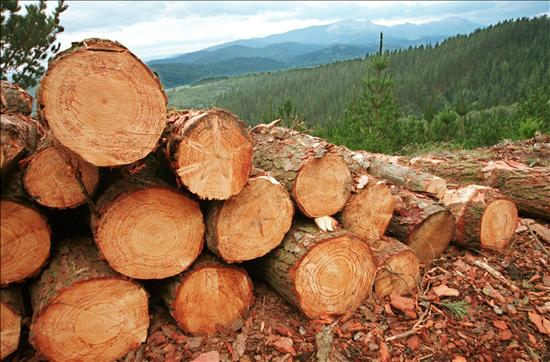 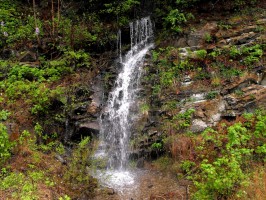 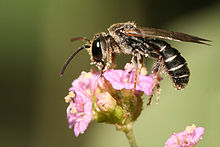 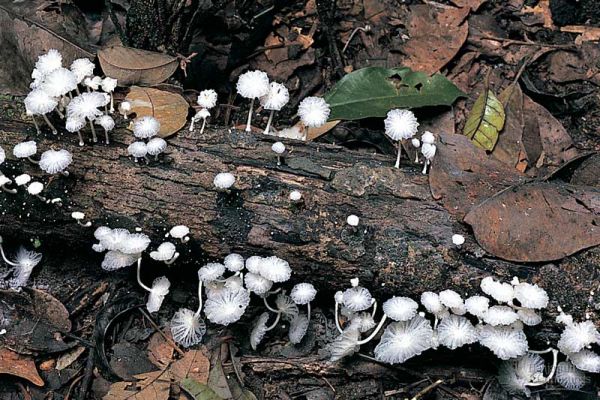 Check Your Understanding
True or False: population growth in r-selected species tends to be limited by carrying capacity

True or False: humans are currently experiencing exponential growth

True or False: Two species with the same ecological niche can coexist within the same area
Check Your Understanding
A(n) _________________ consists of all the different species that interact and live within a given area. 

				a. population
				b. community
				c. ecosystem
				d. demography
Check Your Understanding
Which of the following characterizes the relationship between two species where one species benefits at a cost to the other species?
				a. Commensalism
				b. Mutualism
				c. Predation
				d. Competition
Check Your Understanding
Describe the differences between the fundamental niche and realized niche of an organism.